Fernán Caballero
La Gaviota (1849)
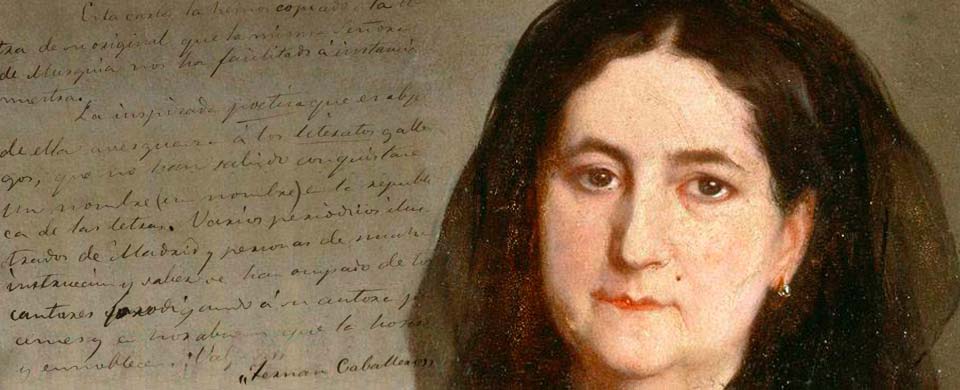 Sobre la autora
Cecilia Böhl de Faber (Suiza,1796- Sevilla,1877)
Hija de Juan Nicolás Böhl de Faber (un gran hispanista alemán) y la gaditana Francisca Ruiz de Larrea y Aheran (hija de madre irlandesa y educada en Inglaterra)
primer matrimonio en 1816 con un capitán. Se trasladan a Puerto Rico. Fue un matrimonio muy amargo.  Fallece al año de casados.
segundo matrimonio en 1826 con el marqués de Arco-Hermoso. Esposo ejemplar aunque fallece en 1835. Años de bienestar económico, tranquilidad y fecundidad literaria
romance en París con un aristócrata (seductor).
tercer matrimonio en 1837 con Antonio Arrom de Ayala (18 años menor que Cecilia). Comete suicidio. 
Defensora de la religiosidad y el patriotismo
Escribió La Gaviota en francés (1848). 
	“la lengua española no sirve para las novelas- es raro pero es así- por muy bella que sea para la poesía, las comedias (...) para la novela es torpe e inflexible (...) prefiero así escribir en francés”

Traducida por José Joaquín de Mora (1849).
	Cecilia tenía miedo de que su novela fuera “tan mutilada que no la conocerá ni la madre que la parió”.
	Publicada por entregas en El Heraldo.

Escrita bajo el seudónimo de Fernán Caballero.
Para evitar la crítica de ciertos sectores de la sociedad (por su condición de mujer, que sólo se dedicaban al campo de la poesía). 
O para que no la acusaran de ser poco española por sus apellidos.
Adoptar un seudónimo era algo normal en la época.
Otras obras
Clemencia. Novela de costumbres (1852)
 Lágrimas. Novela de costumbres contemporáneas (1853)
 La farisea (1853)
 Un verano en Bornos (1855)
 La familia de Alvareda. Novela (1856)
 Un servilón y un liberalito o tres almas de Dios. Novela (1857)
 Elia o La España treinta años ha (1857)
 Deudas pagadas (1860)
Interés por el relato costumbrista.
¿Qué es el costumbrismo?
Costumbrismo
Movimiento artístico de carácter romántico en el que el autor plasma las costumbres típicas y todo lo relacionado a una sociedad, país o región.
La inspiración para crear los lugares y personajes nacen de un sitio y personas que existen.
 Surge como necesidad de retratar las costumbres de la provincia (afectadas por la cultura de la ciudad, la revolución industrial y las migraciones de los campesinos a los centros poblados)
 coexiste con el Romanticismo. Se diferencia en que desea reflejar la realidad de manera objetiva, fotográfica.
 elementos idealizadores
 punto de partida del Realismo
Uso de un lenguaje directo, coloquial, descriptivo y minucioso
 Objetivo didáctico: guía para establecer lo correcto y moralmente aceptado
 Narrador omnisciente
 objetiva observación de la realidad 
	“la novela no se inventa, se observa”
 se limita a la descripción (el Realismo analiza e interpreta estas costumbres sociales)
La Gaviota
prerrealista
primera novela que une unos cuadros de costumbre a través de una peripecia argumental (en contraposición a un tipo de lecturas inmersas en un mundo fántástico e irreal)
 aglutinación de escenas costumbristas casi sin apenas conexión
 inserta cuentos, anécdotas, digresiones, diálogos que ralentizan la acción novelesca (con el objetivo de moralizar)
moralizante y didáctica 
propaganda católica
el ideal femenino de la mujer emancipada se ridiculiza
se censura a un sector de la sociedad que imita las costumbres extranjeras
 ruralismo costumbrista tendente a lo sentimental y la idealización (influencia del Romanticismo)
 bucolismo idílico y tradicional (evoca de modo idealizado la vida en el campo)
 apego a lo tradicional, añoranza del pasado 
 análisis y descripción de tipos (reúne un conjunto de rasgos peculiares de un papel ya conformado por la tradición; reconocibles por los miembros de una cultura; dependen de estereotipos culturales; figuras representativas de grupos sociales reducidos (el seductor,  el avaro, el campesino, etc.)
enfrenta campo (Villamar)-corte (Sevilla)
 presenta las virtudes de uno y los defectos de la otra
 lucha de la tradición contra el positivismo (de signo liberal)- problema nacional
 exalta la vida campesina en la que existen unas virtudes en peligro de desaparecer debido al progreso y la influencia extranjera.

 ¿Cómo afecta a los personajes esta contraposición de campo/ciudad?
Elementos del Romanticismo en La Gaviota
costumbres populares, lo pintoresco
 conflictos sentimentales
 torero-Marisalada (Carmen de Merimée)
 descripción de ruinas, conventos abandonados, fuertes tempestades
 oposición campo/corte
 cambia el desenlace violento (años 40). Comportamientos más reales de los personajes. 
 sufrimiento pasivo, huida
 ante la pasión        perdón y sufrimiento
prólogo
“dar una idea exacta, verdadera y genuina de España, y especialmente del estado actual de su sociedad, del modo de opinar de sus habitantes, de su índole, aficiones y costumbres...”
“es indispensable que, en lugar de juzgar a los españoles pintados por manos extrañas, nos vean los demás pueblos pintados por nosotros mismos”
Personajes
Fritz Stein 
 Duque de Almansa
 Hermano Gabriel
 tía María
 Marisalada (la Gaviota)
 Pepe Vera
 Momo
 el conde
 la condesa
“no pretendo escribir novelas, sino cuadros de costumbres,retratos acompañados de reflexiones y descripciones, y que bajo ese punto se me juzgue. No obstante, mis escritos se presentan como novelas porque no hallo otro nombre que darles”
	(carta de 1852)